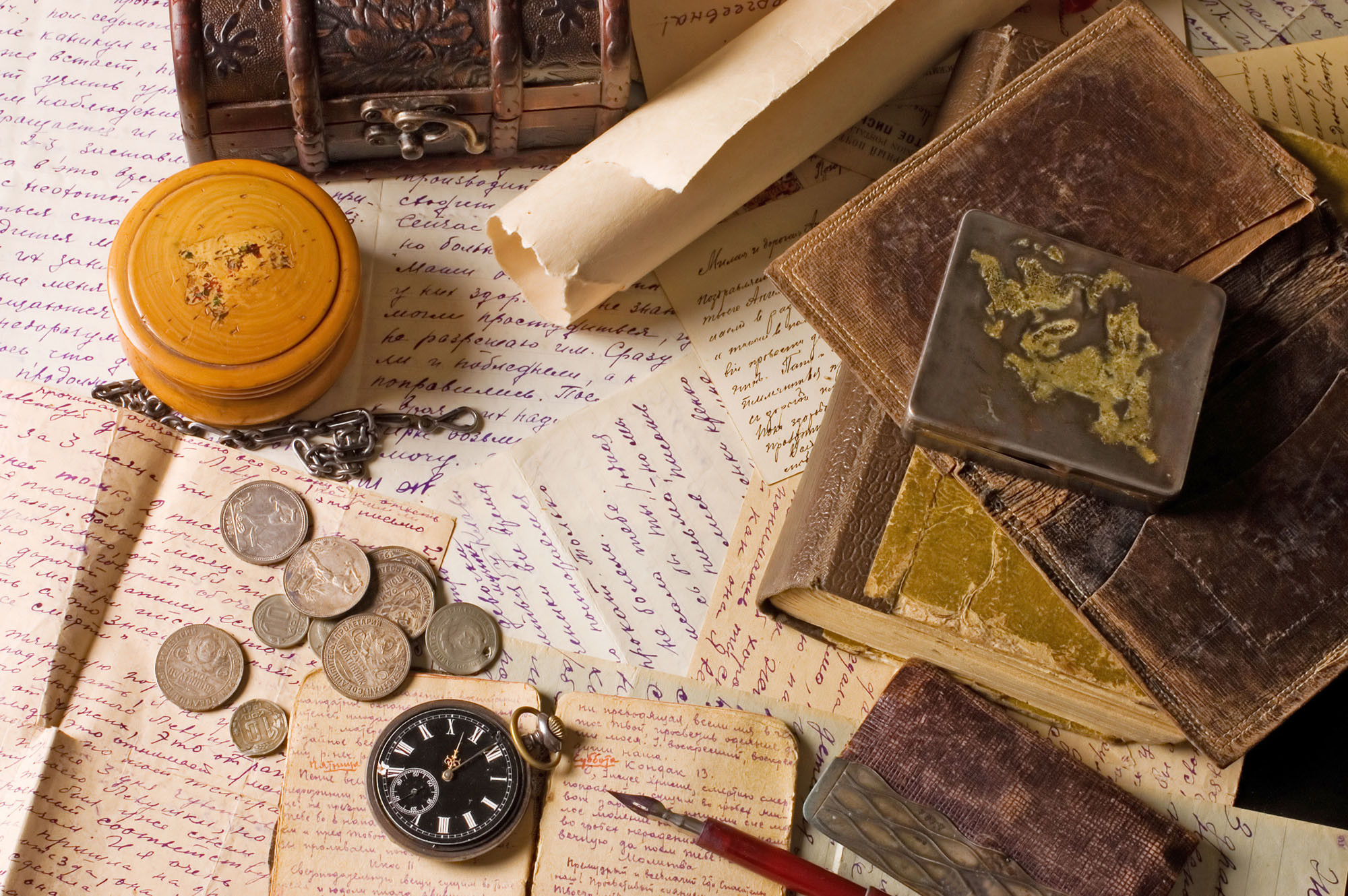 Vrijeme i prostor
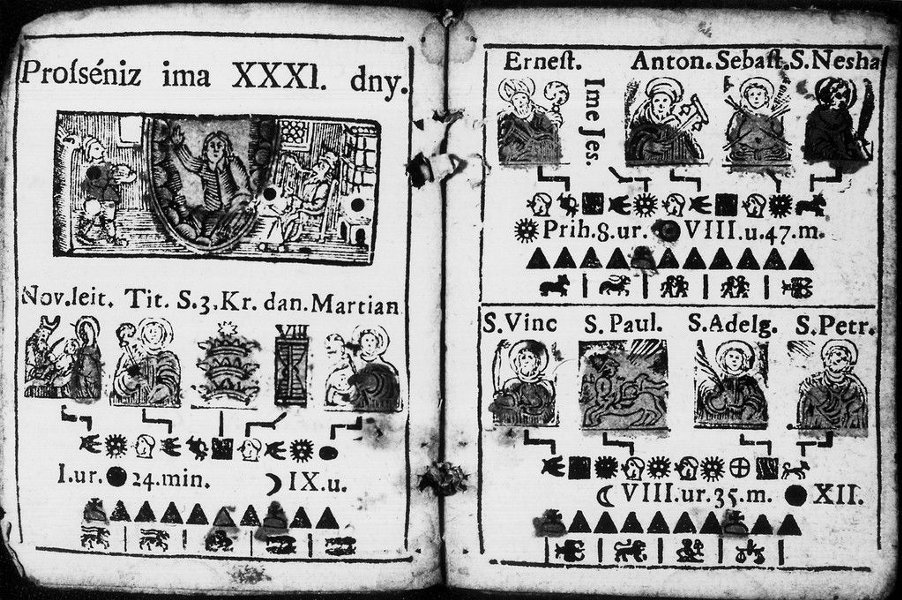 kalendar → uređeni sustav bilježenja dana, mjeseca i godina
kronologija → utvrđuje vremenski slijed događaja
era → dugo vremensko razdoblje koje počinje nekim važnim događajem
kršćanska era → najrašireniji način računanja vremena
godine prije Kristova rođenja nose oznaku prije Krista (pr. Kr.) i broje se unatrag
Stranice kalendara za mjesec prosinac s kraja 18. st.
lenta (crta) vremena → prikazuje  tijek povijesnih događaja
Razdoblja prošlosti

povijesno doba počinje pojavom pisma (3300. pr. Kr.)
Povijest i geografija
povijesni zemljovid → prikaz površine i prirodnih obilježja Zemlje te pojedinih   država i naroda u nekom  razdoblju
povijesni atlas → zbirka povijesnih zemljovida
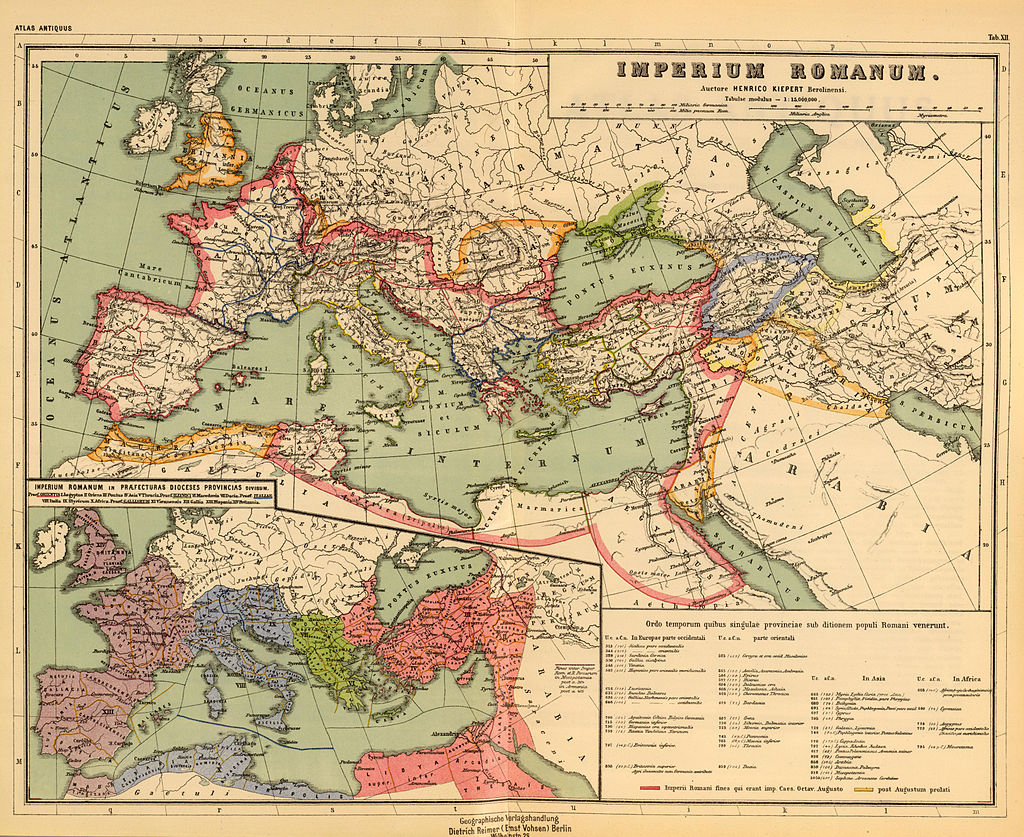 Povijesni zemljovid Rimskog Carstva